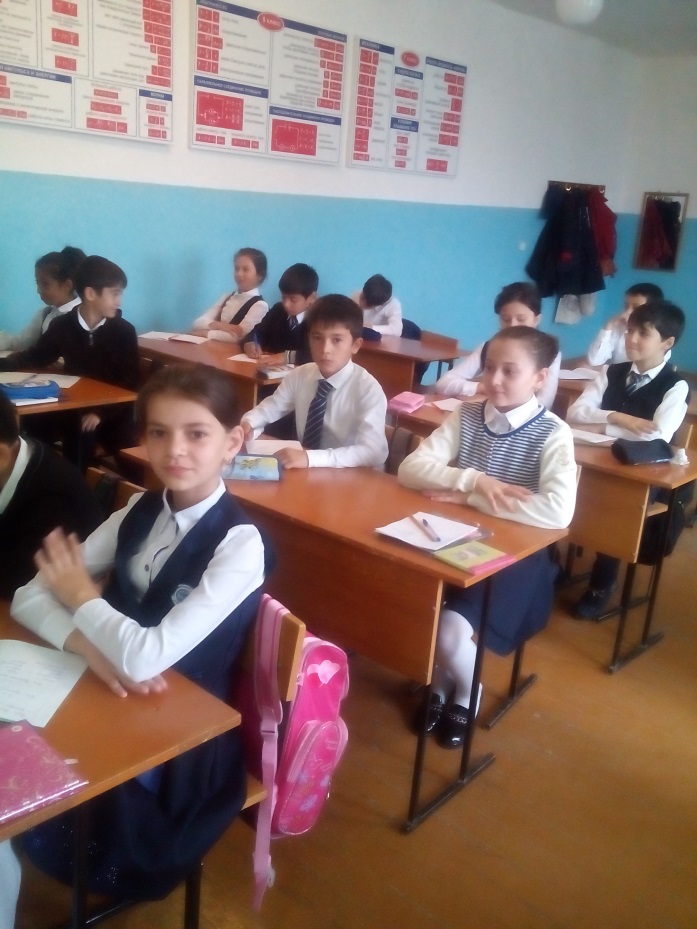 «Чтобы быть

 хорошим

 преподавателем,

 нужно любить то,

 что преподаёшь,

и любить тех, кому

 преподаёшь...»

(В. Ключевский)
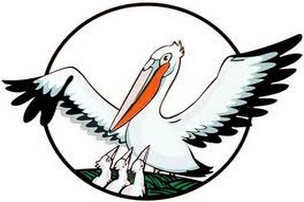 Гасанова Гюльжан Джамалдиновна
МКОУ «Султанянгиюртовская СОШ"
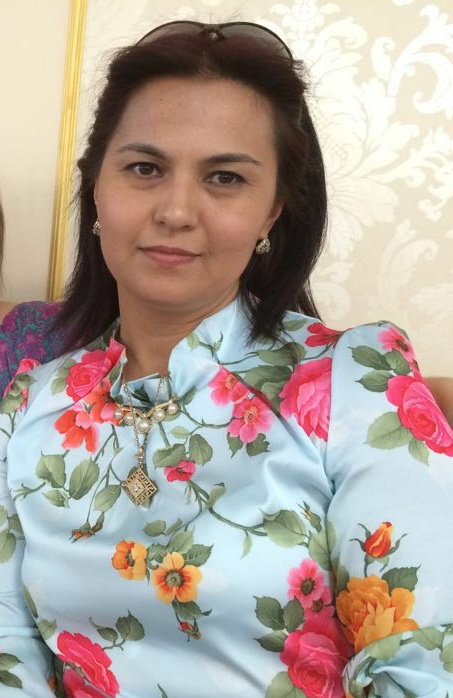 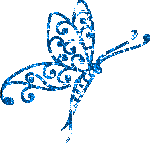 2013
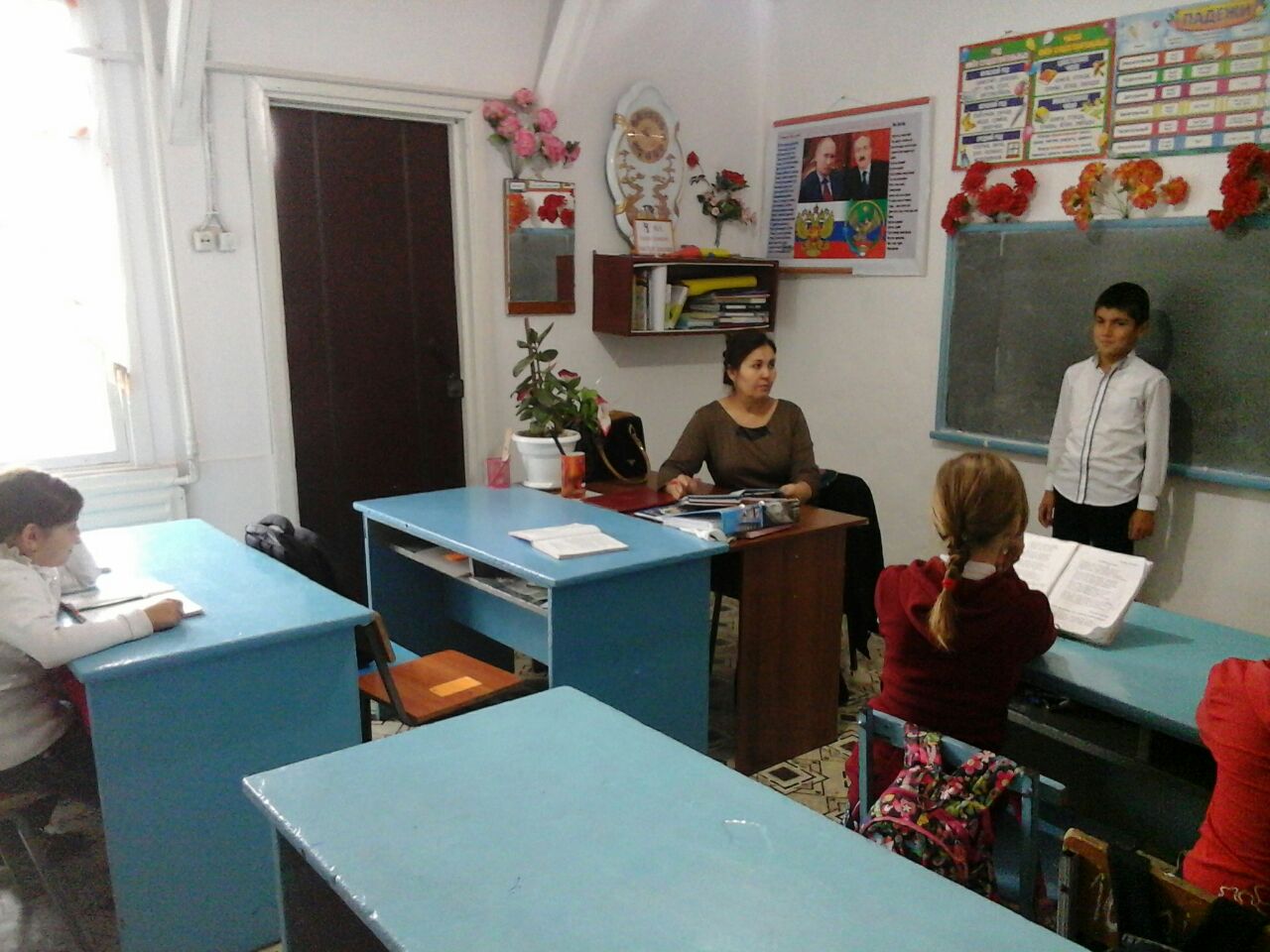 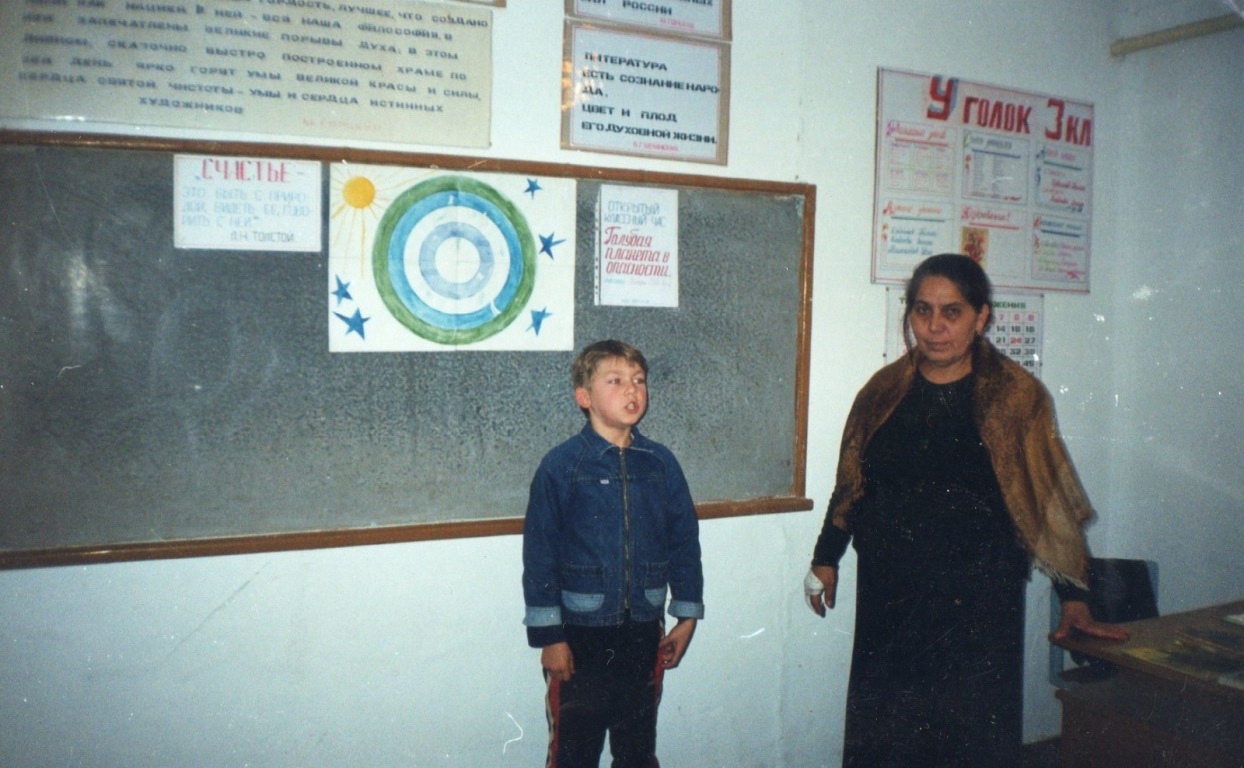 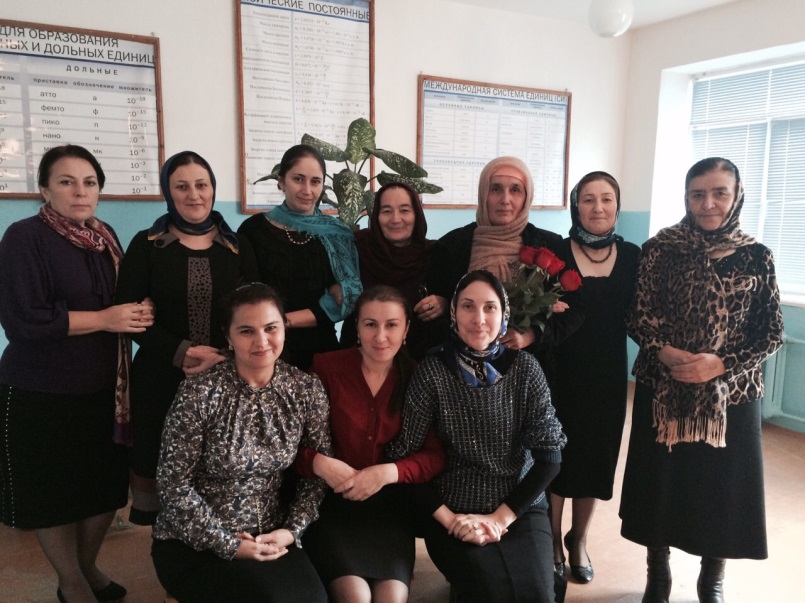 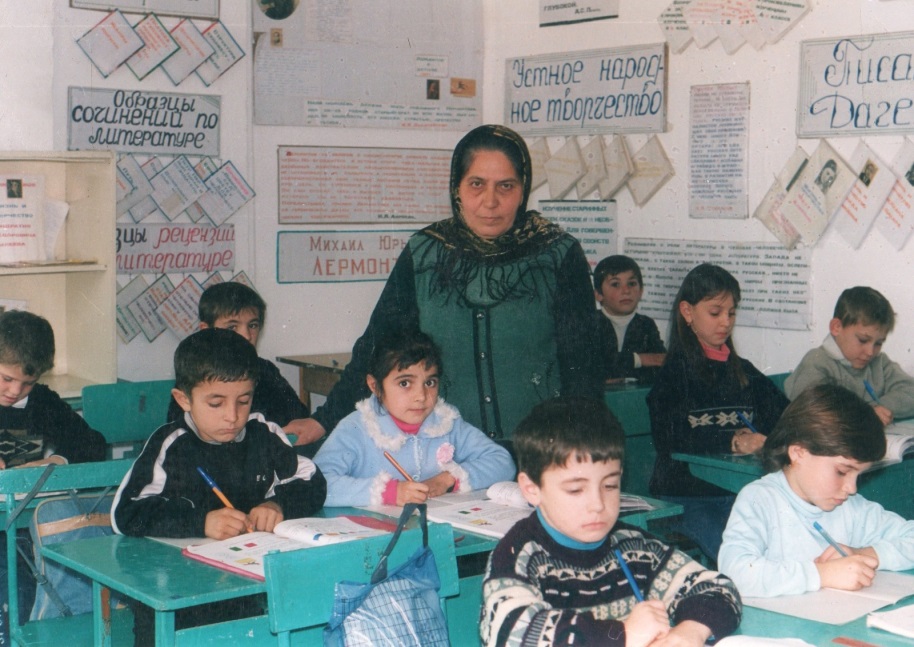 «Чтобы научить другого,
требуется больше ума,
чем чтобы научиться самому
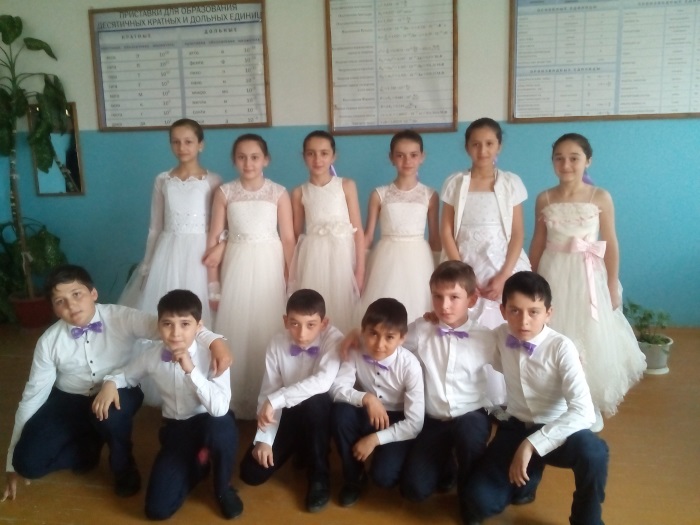 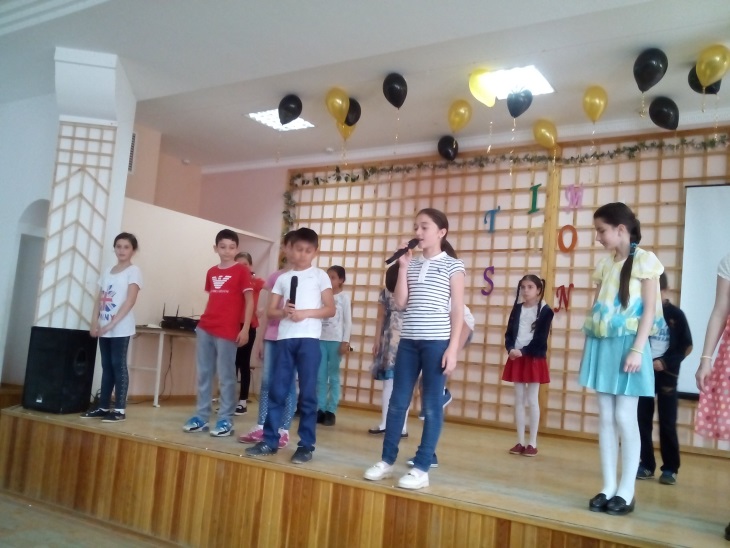 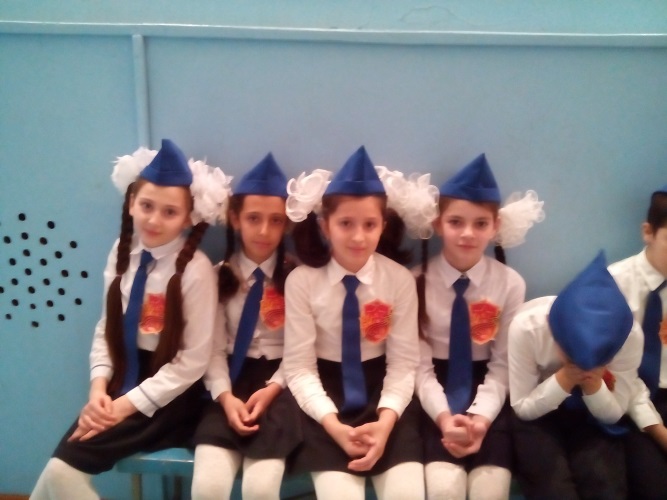 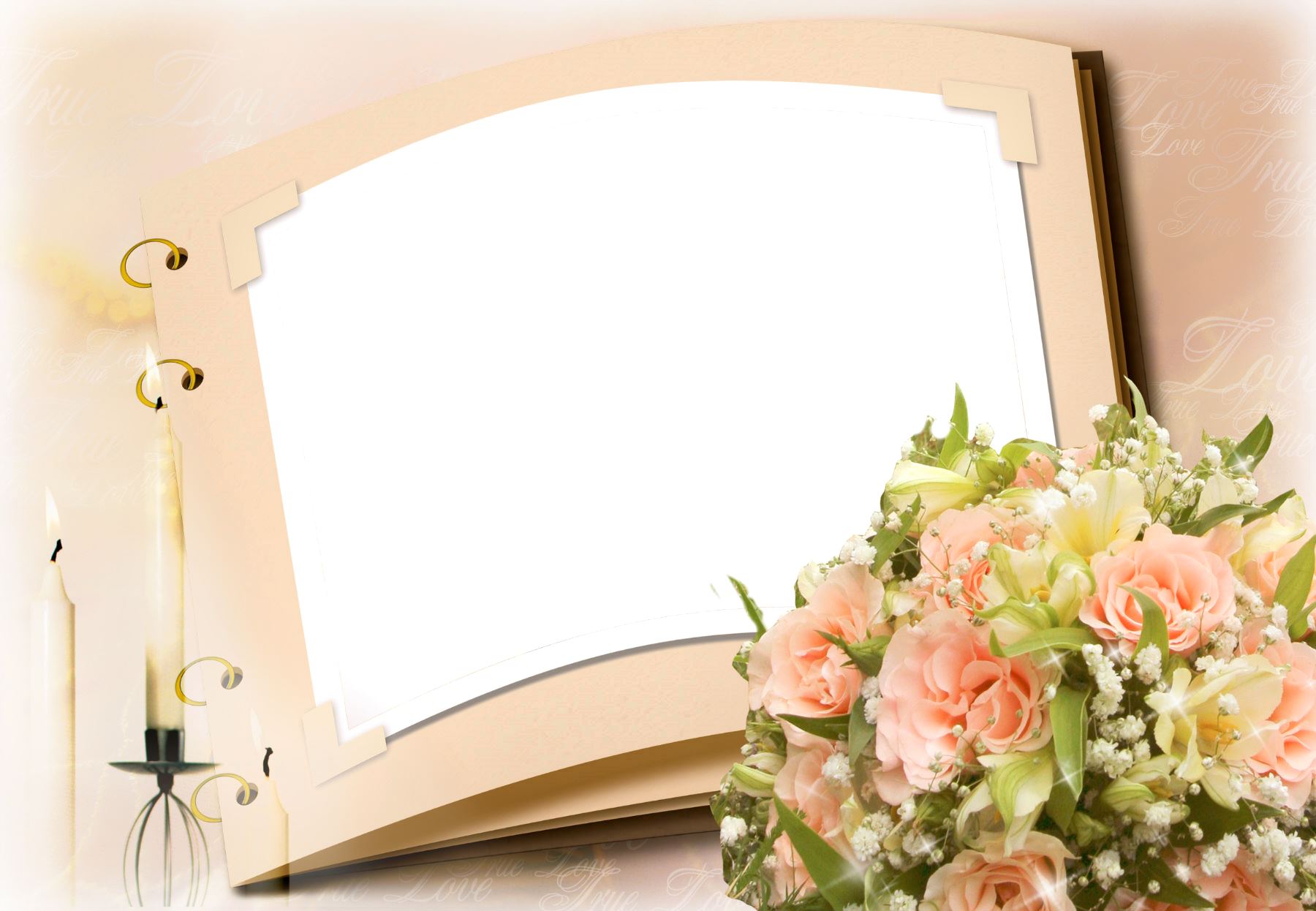 Мое педагогическое  кредо
    


 Быть требовательным не только к ученикам, но и к себе. 
Не останавливаться на достигнутом и постоянно совершенствоваться! 
Стать для своих учеников таким же дорогим и родным человеком, как мама, то есть отдать им свое сердце.
«Человек глубоко постигает лишь то, до чего додумывается сам». 
Сократ
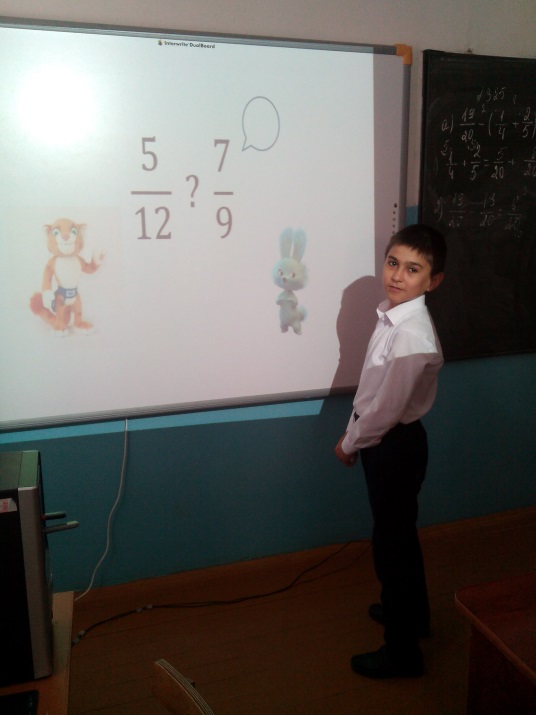 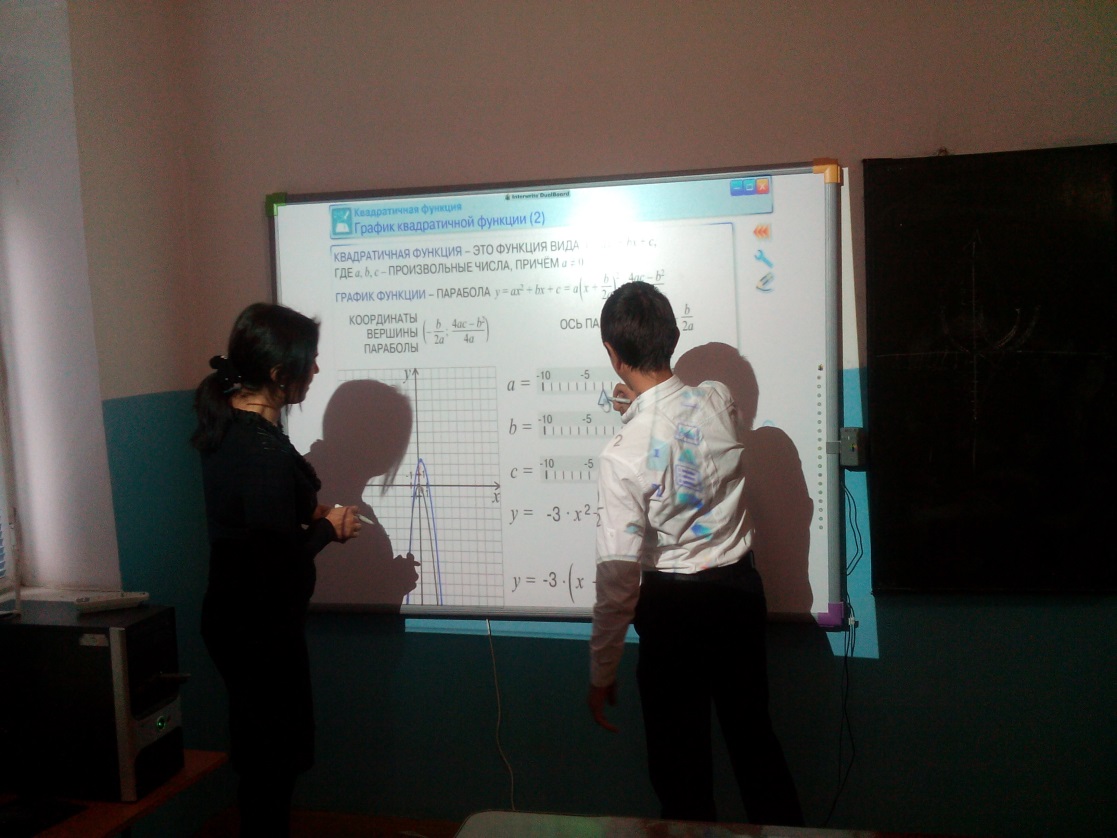 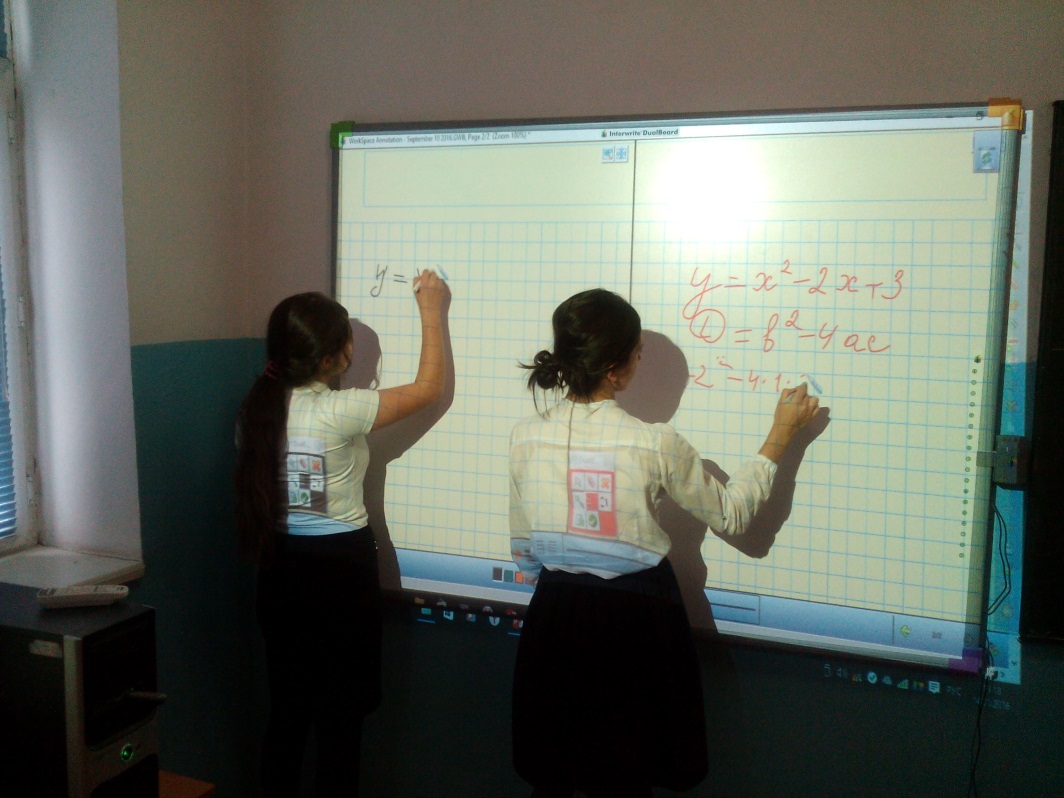 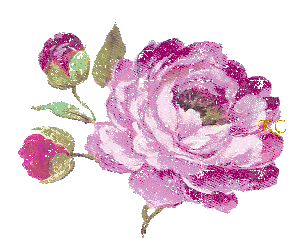 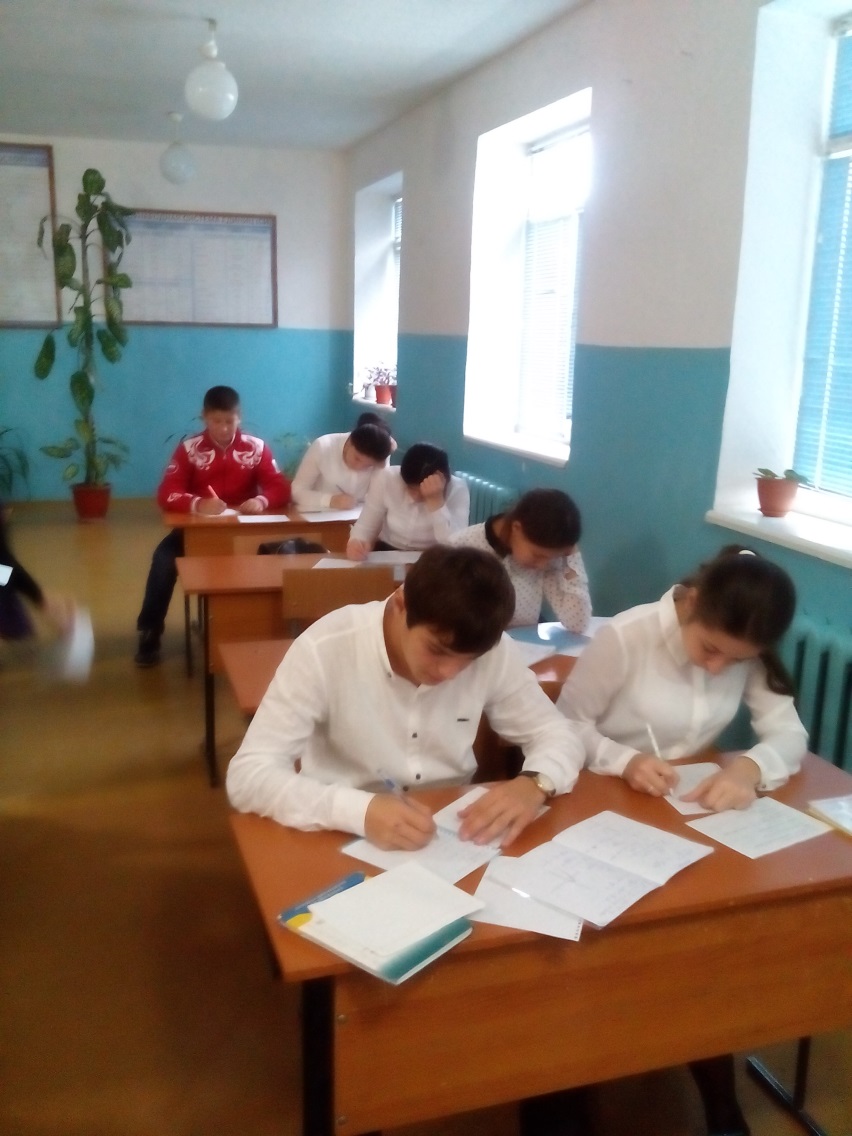 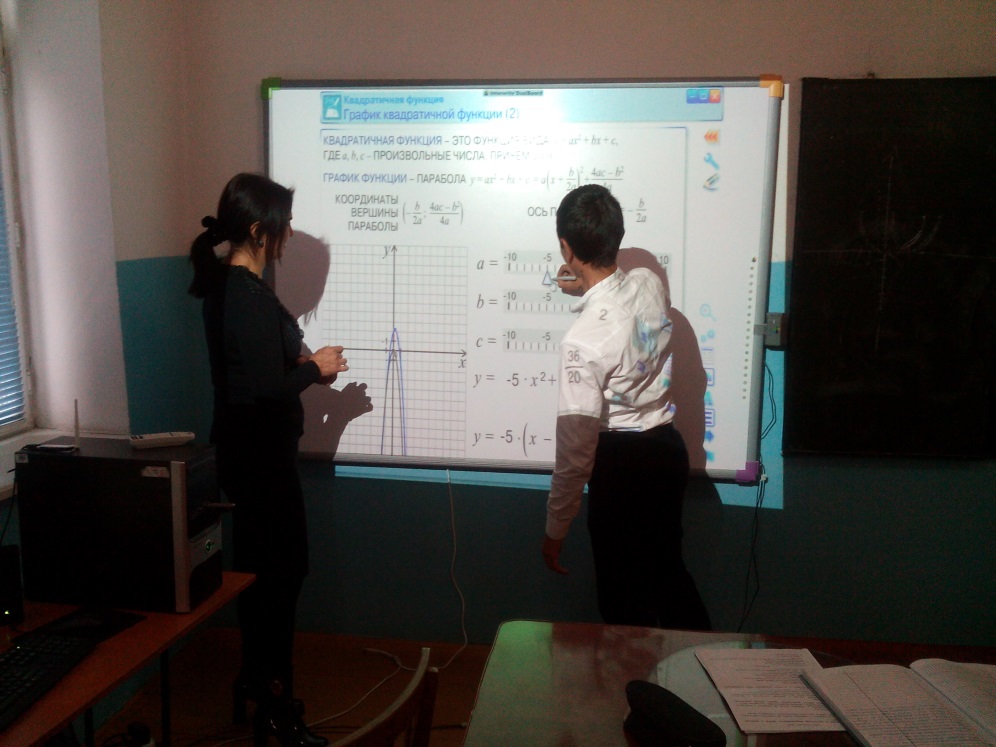 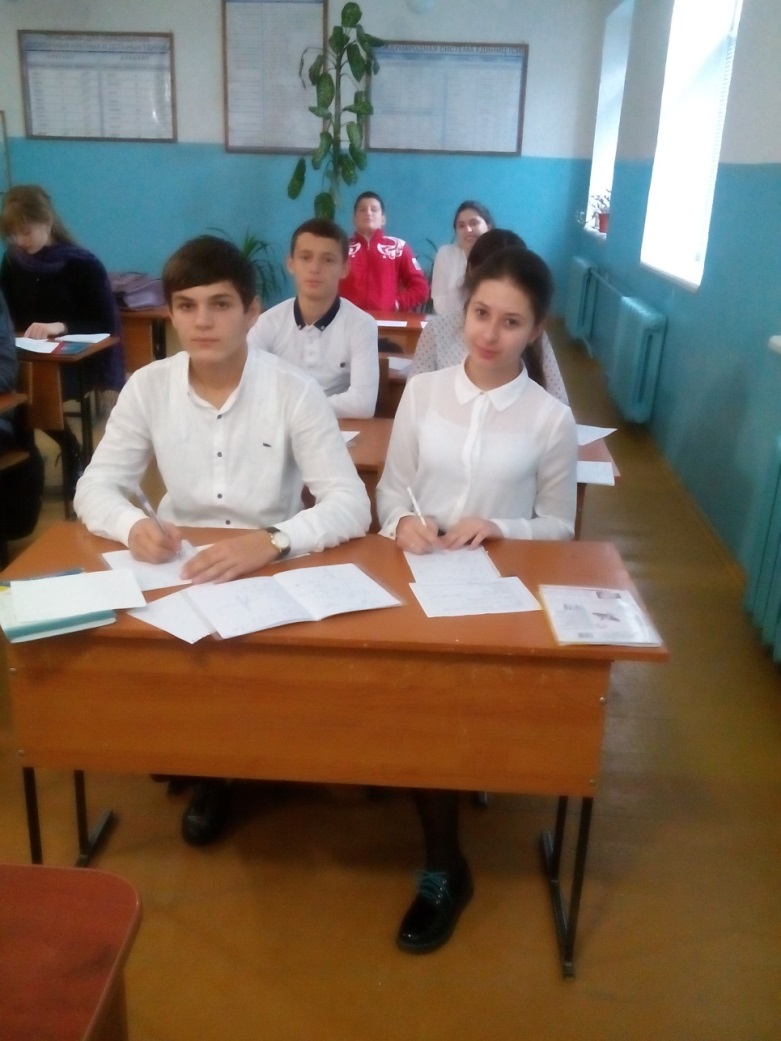 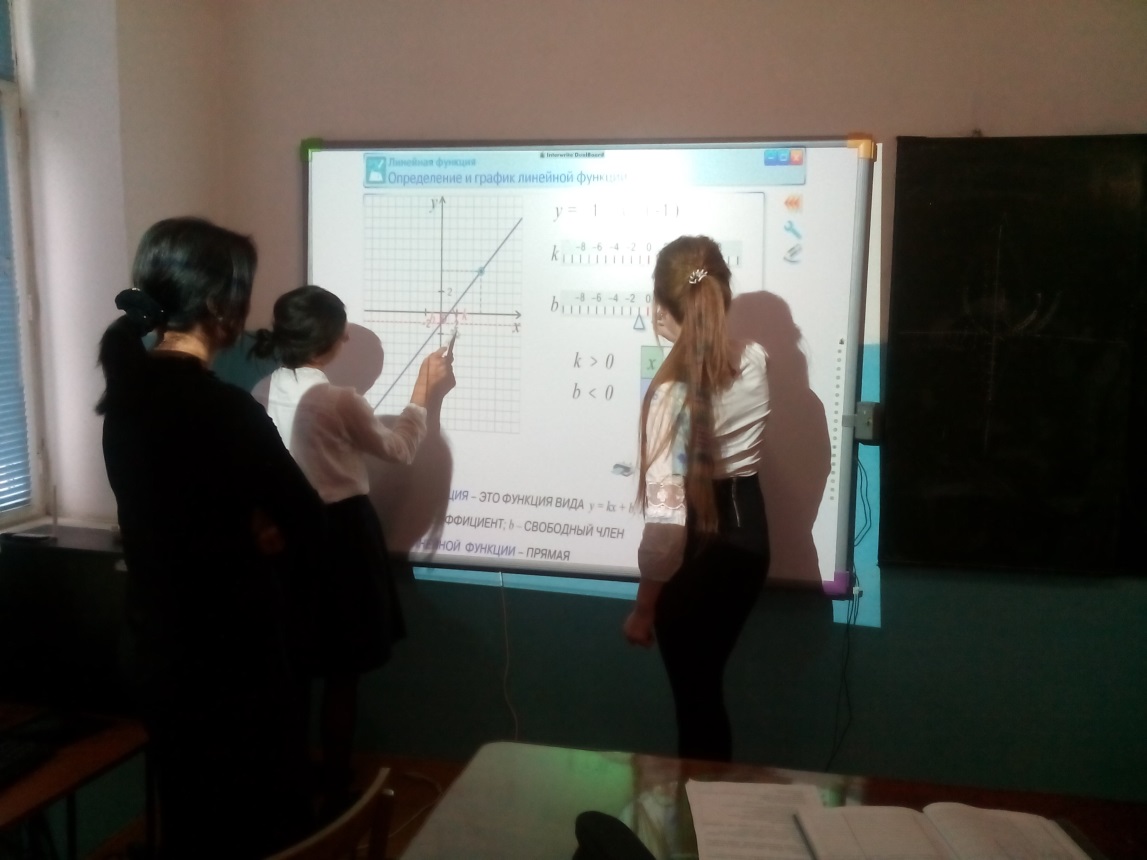 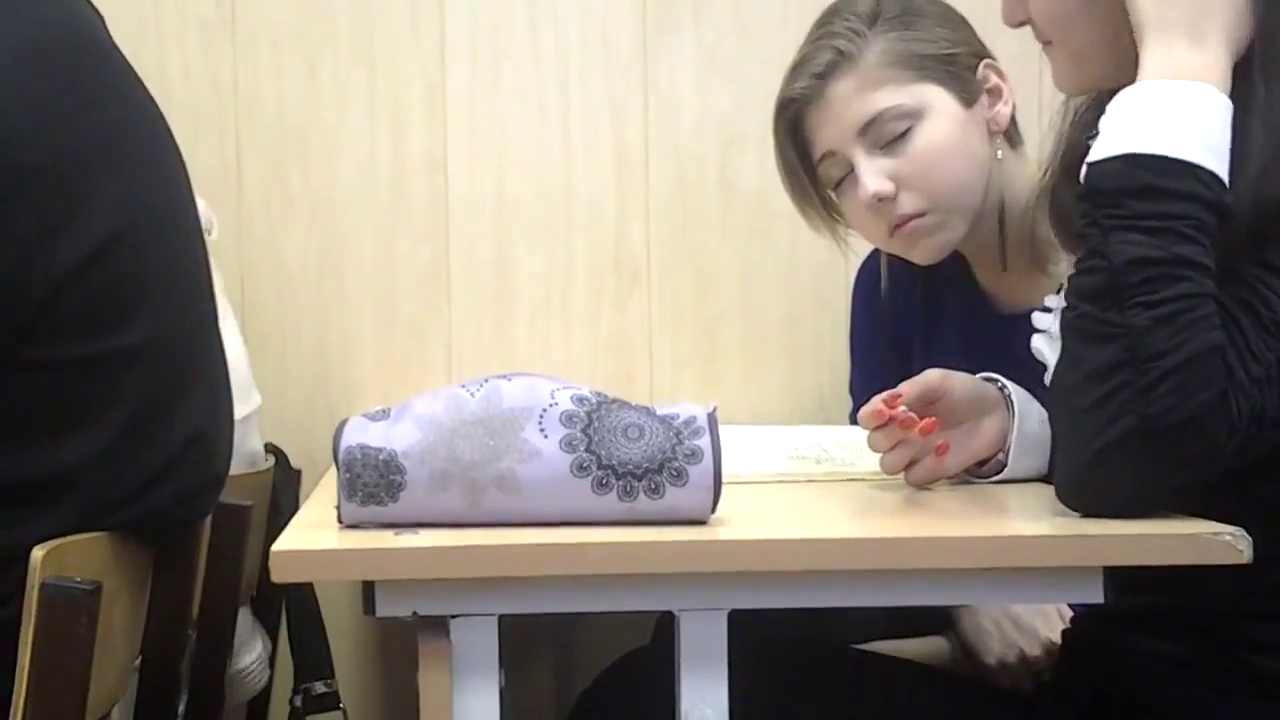 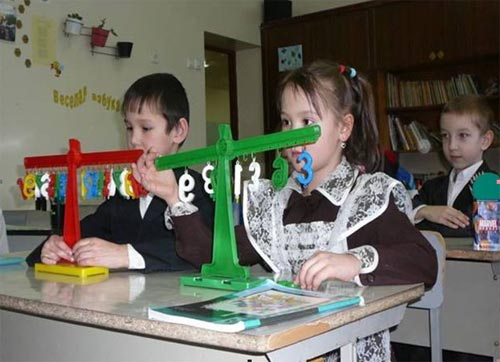 "Технология проблемно-диалогического
 обучения
 на уроках математики,
 как средство формирования 
личностного развития 
обучающихся
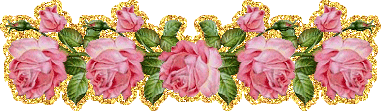 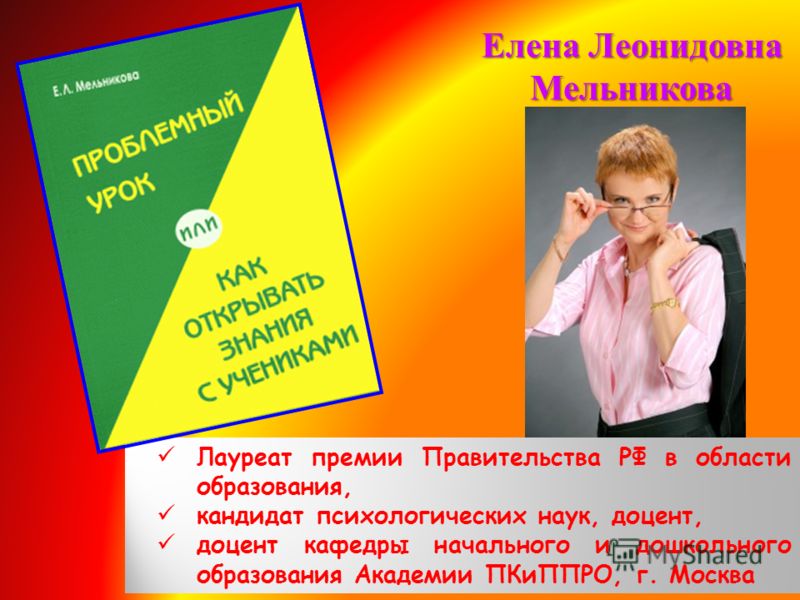 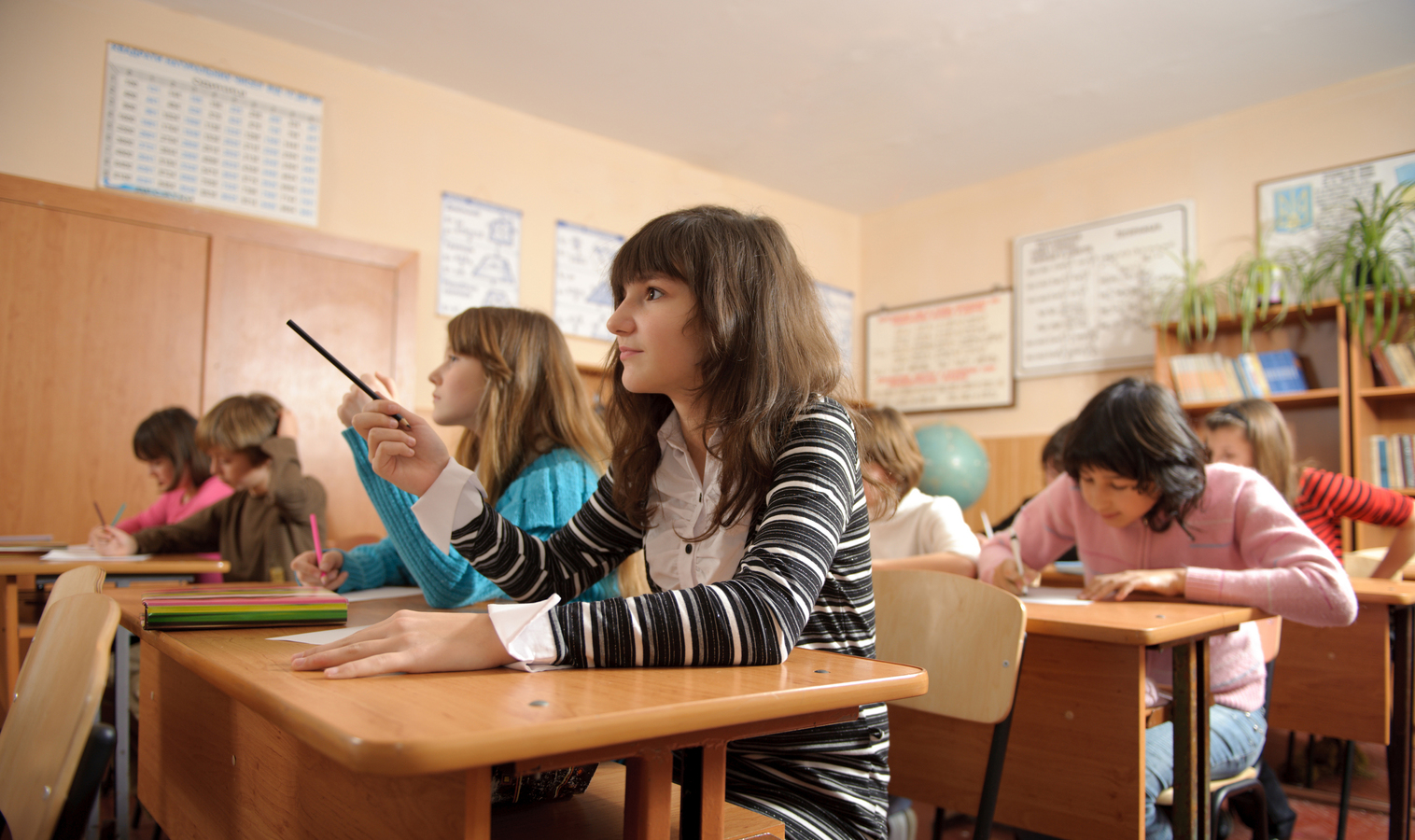 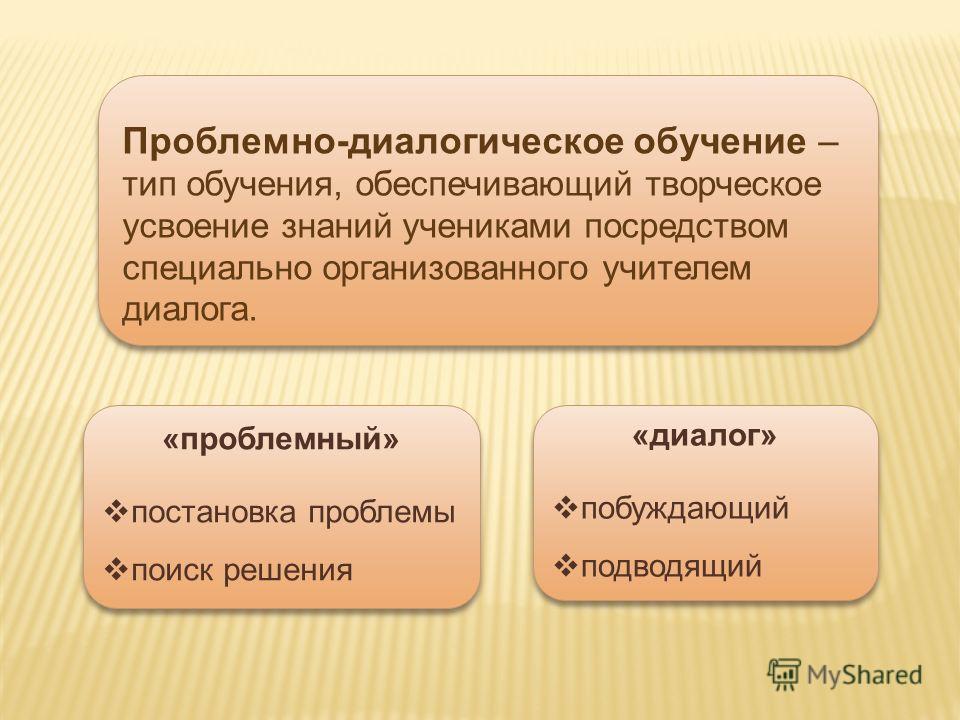 Урок алгебры в 7 классе
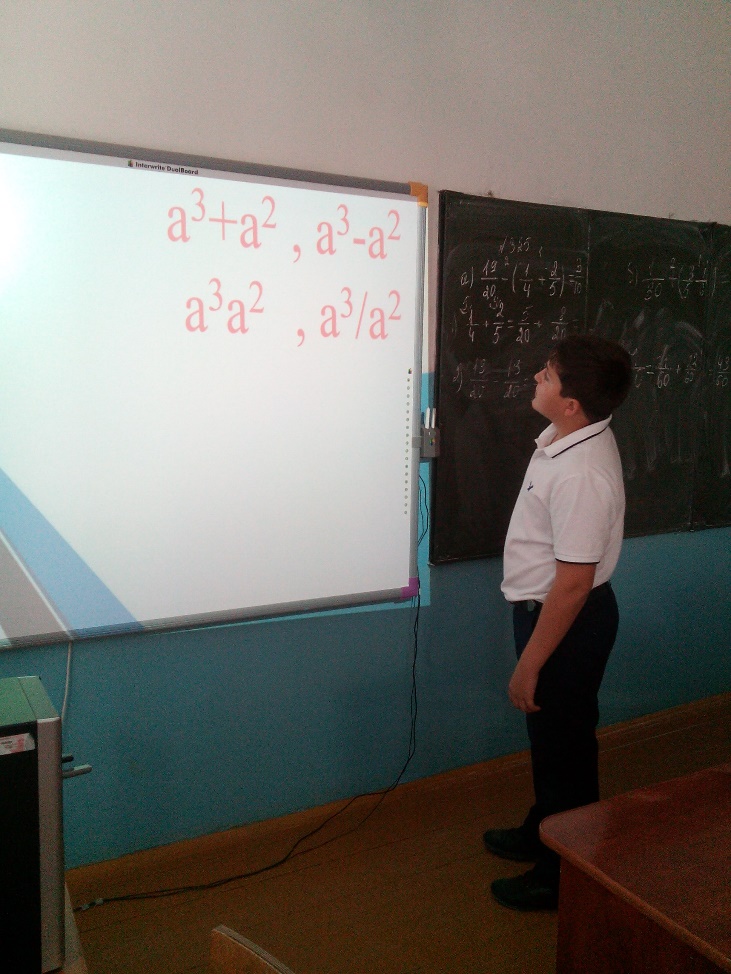 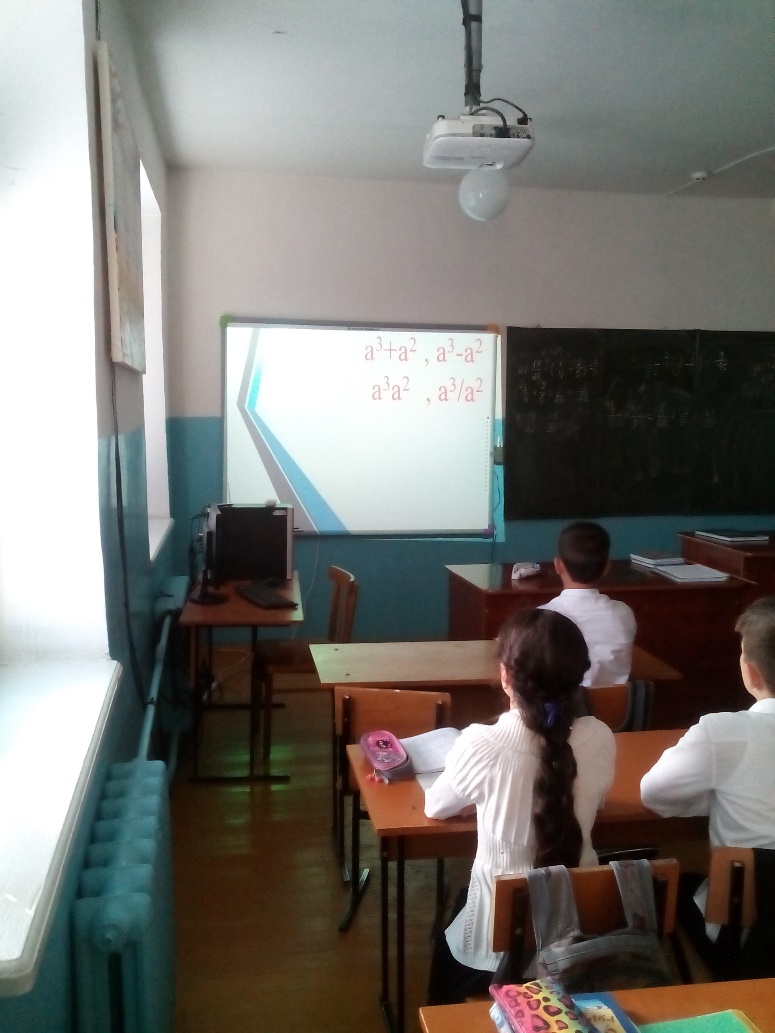 Урок математики в 5 классе
Тема: «Действия с десятичными дробями»
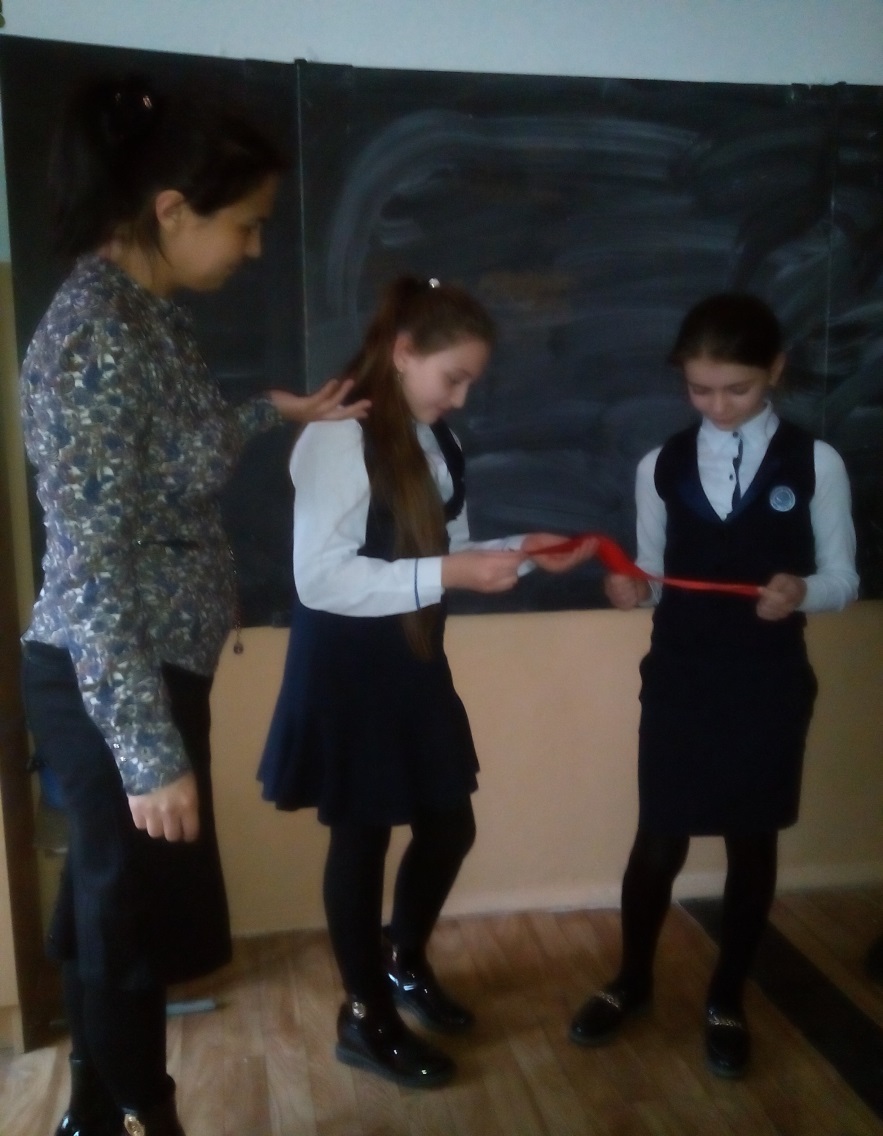 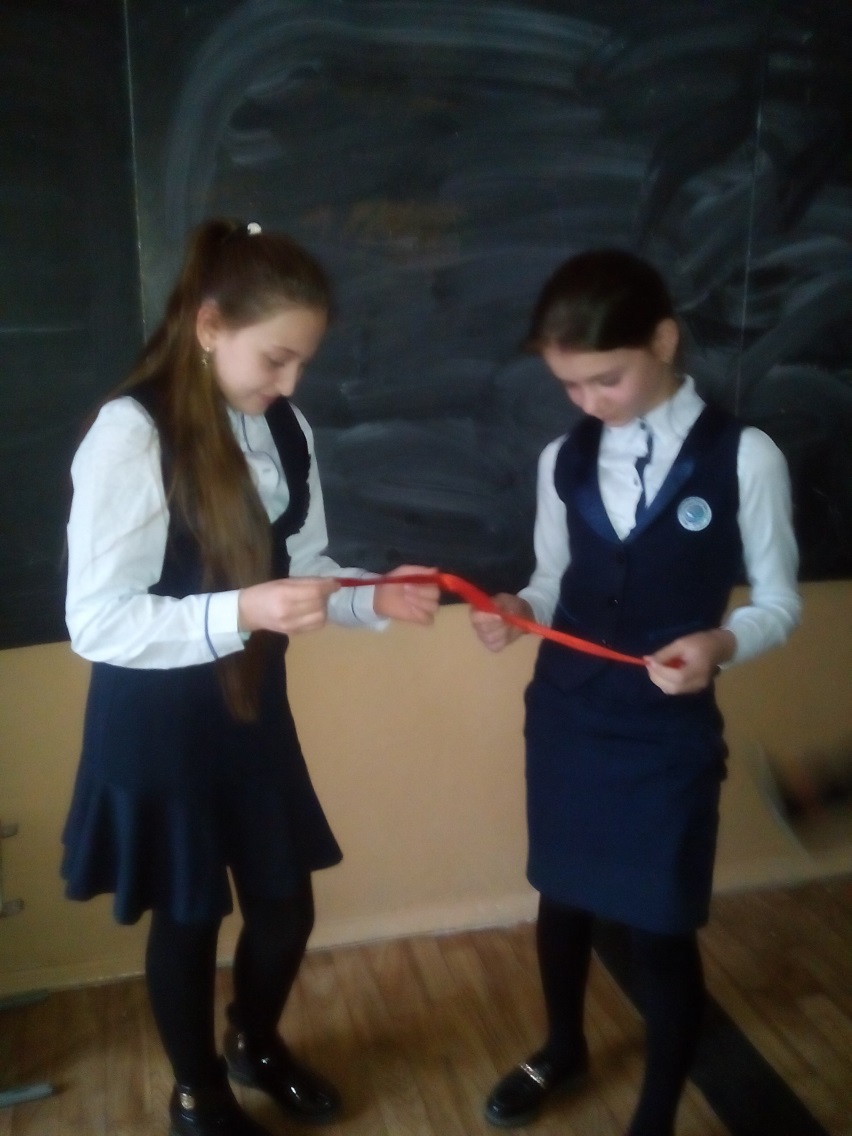 Урок математики в 6 классе
Тема: « Сравнение обыкновенных дробей
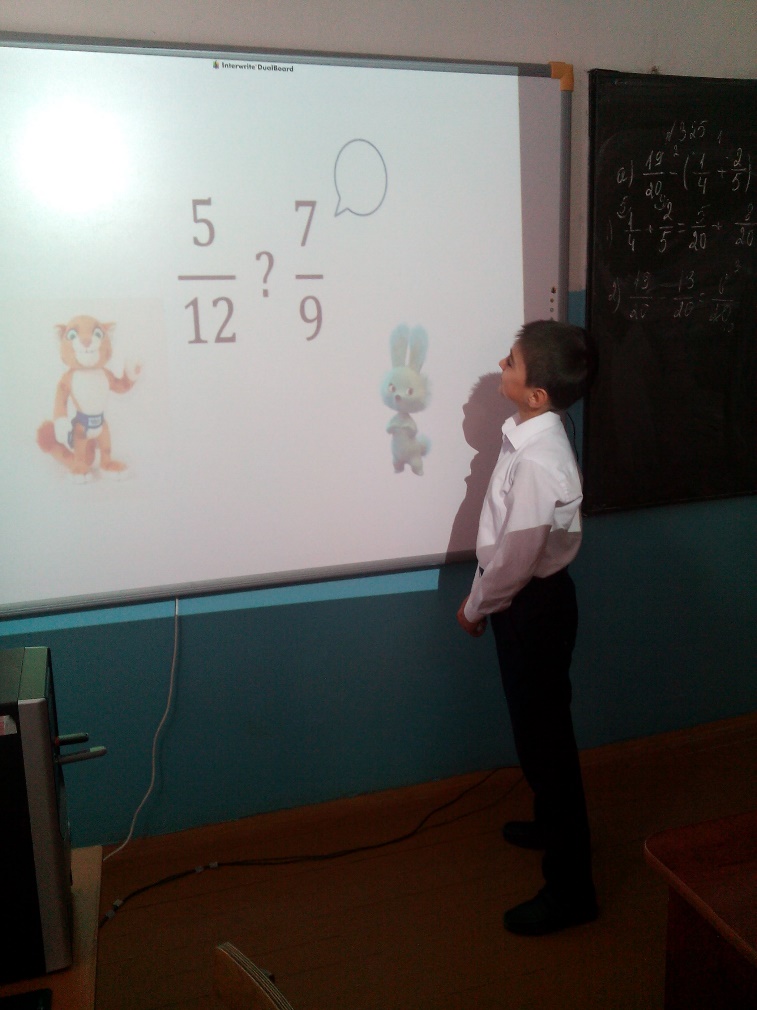 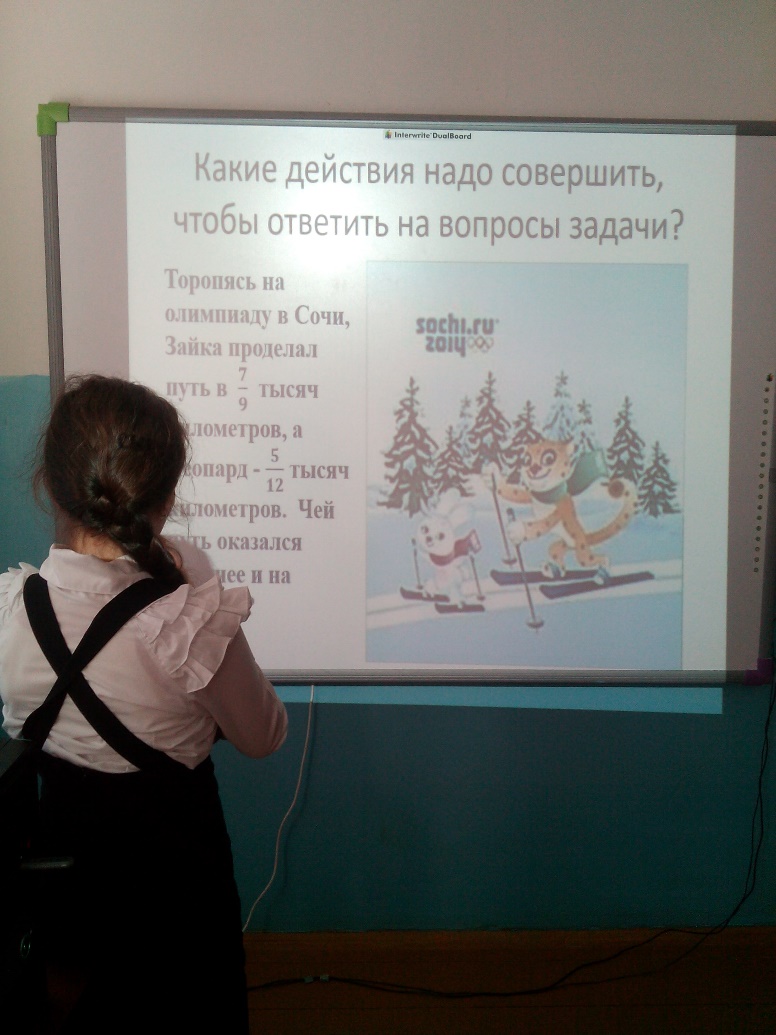 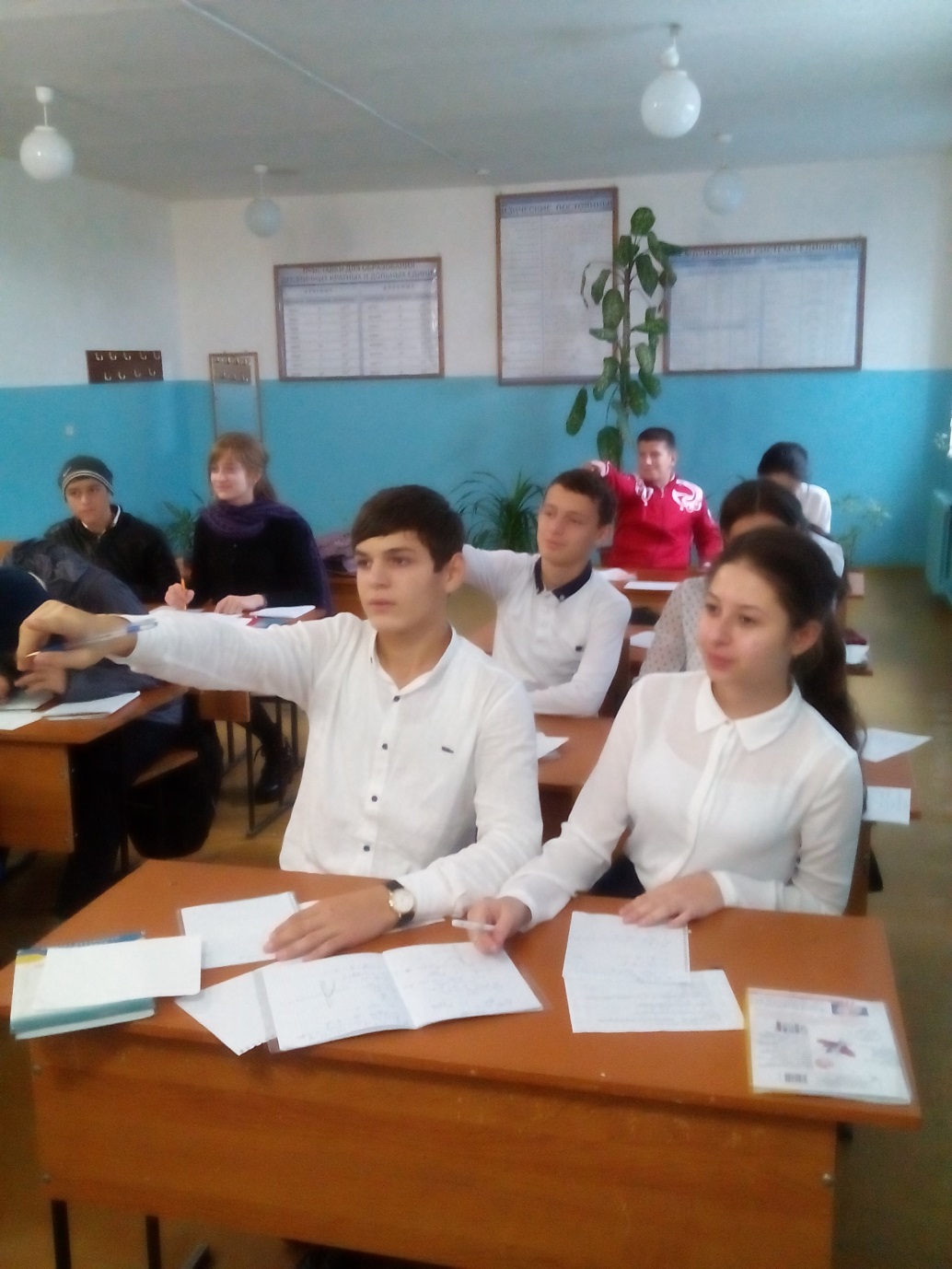 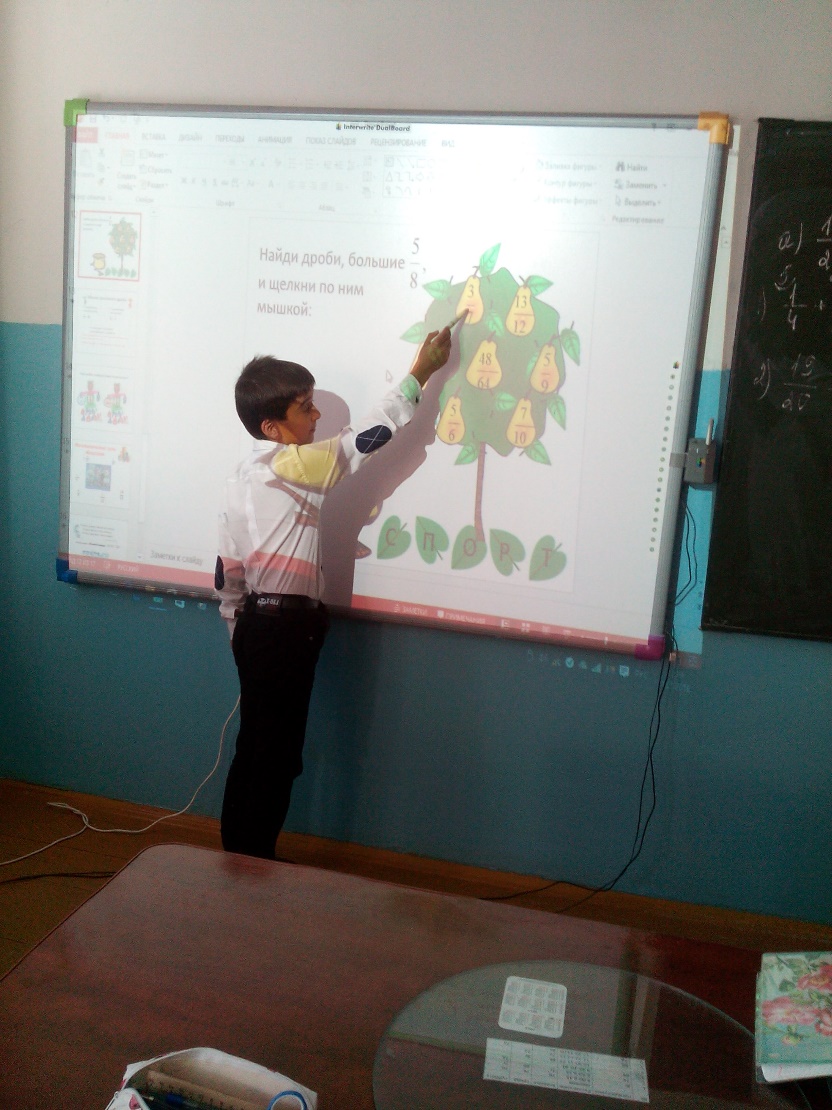 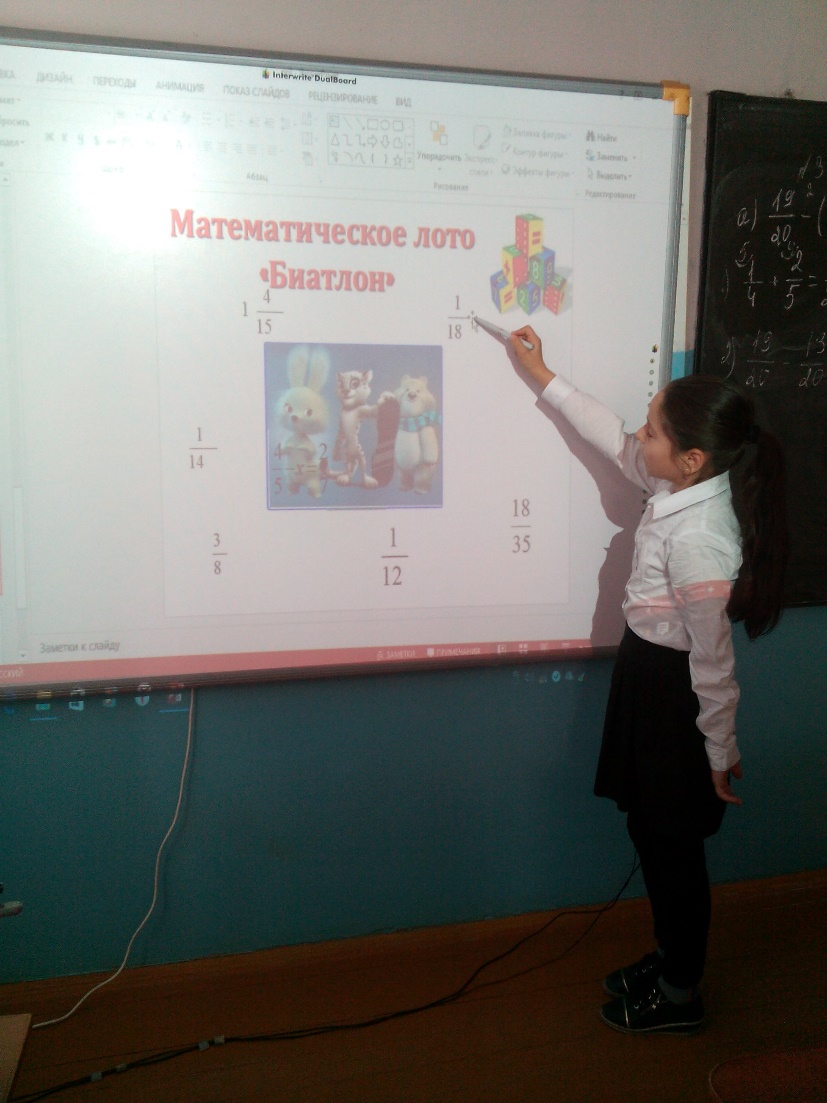 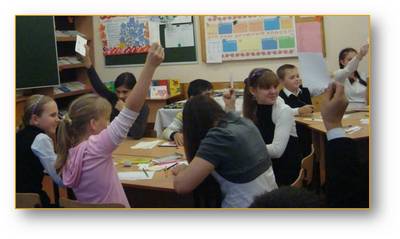 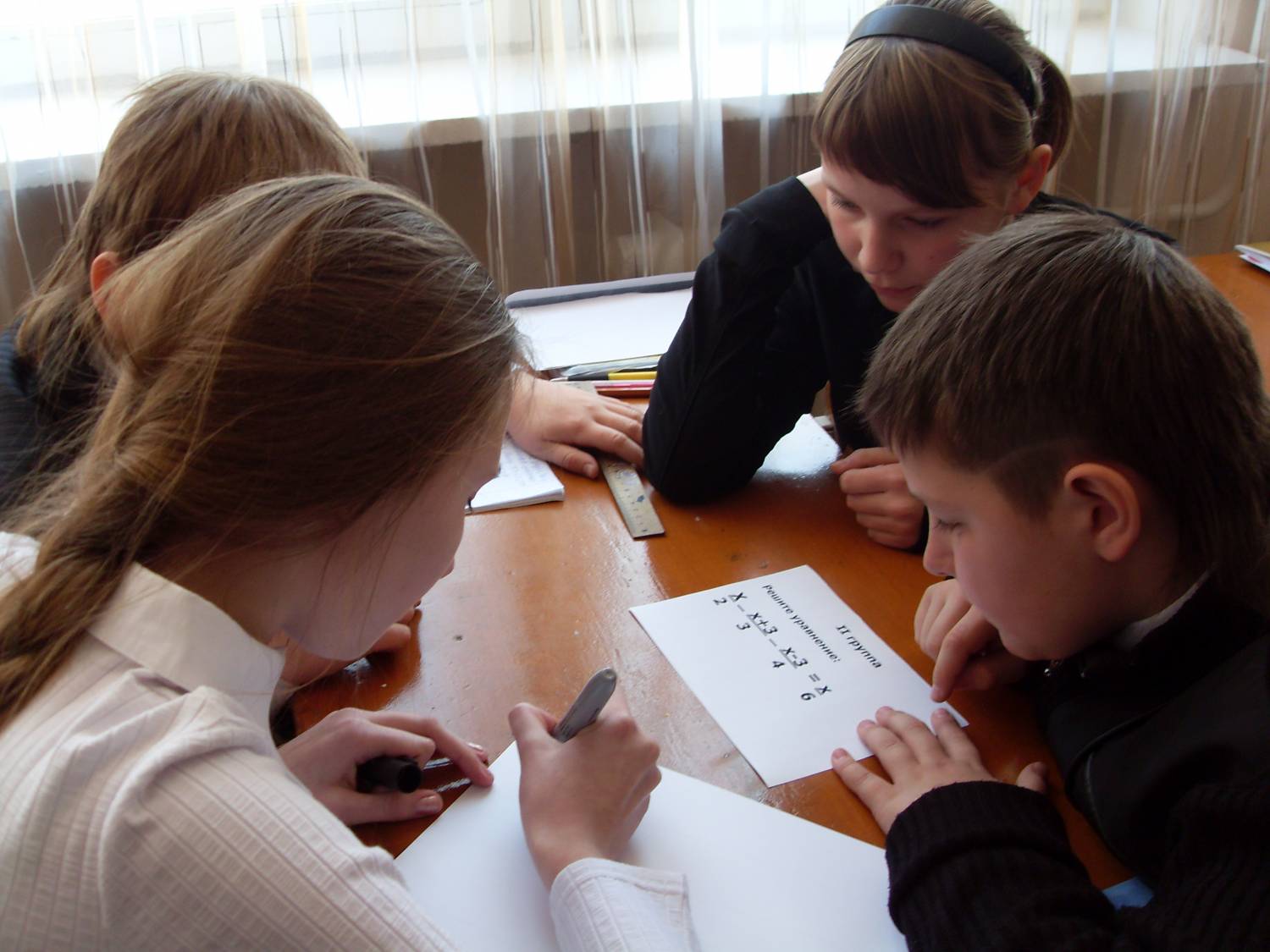 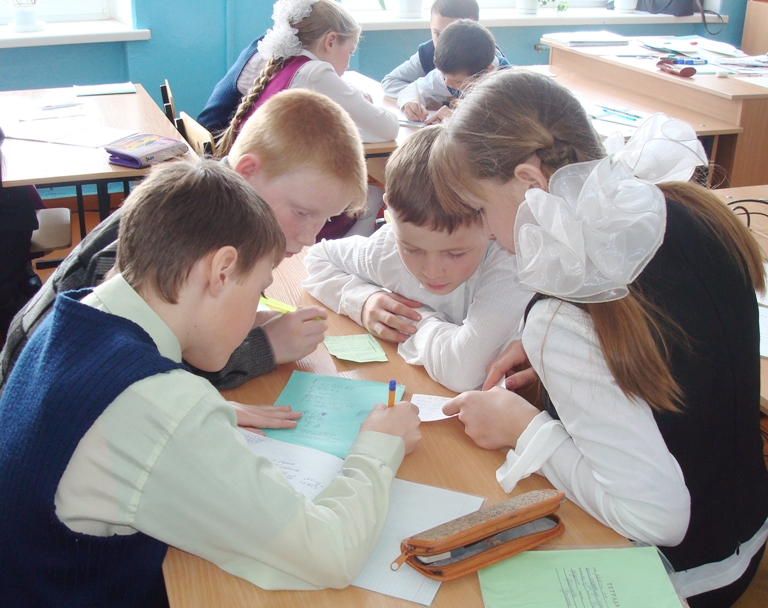 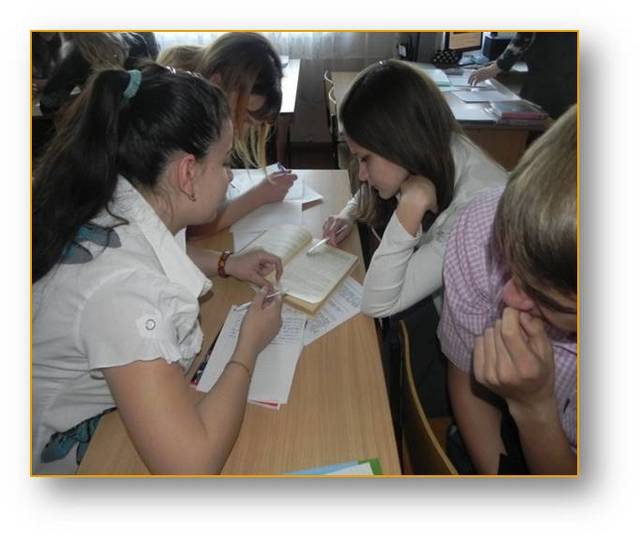 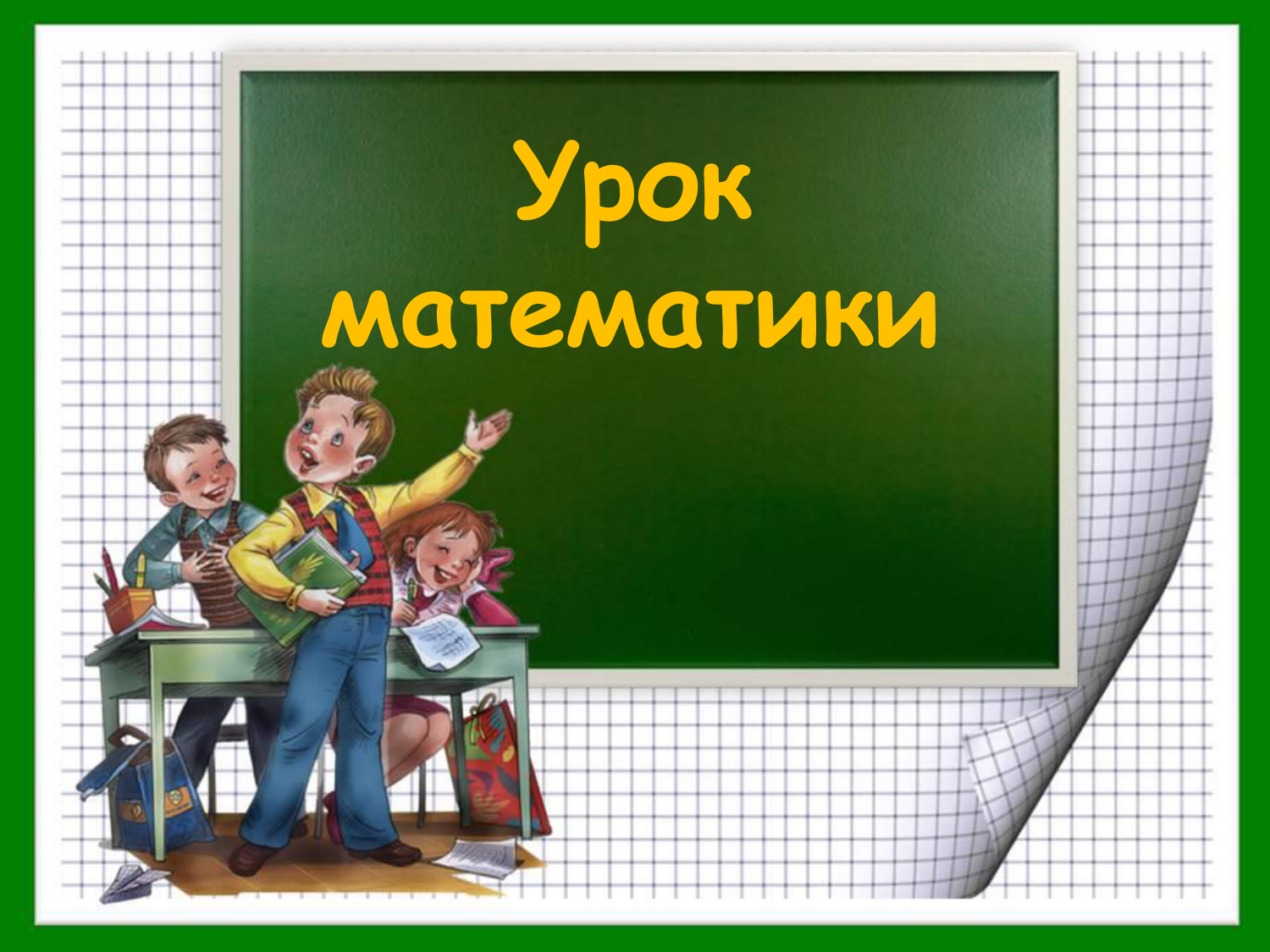 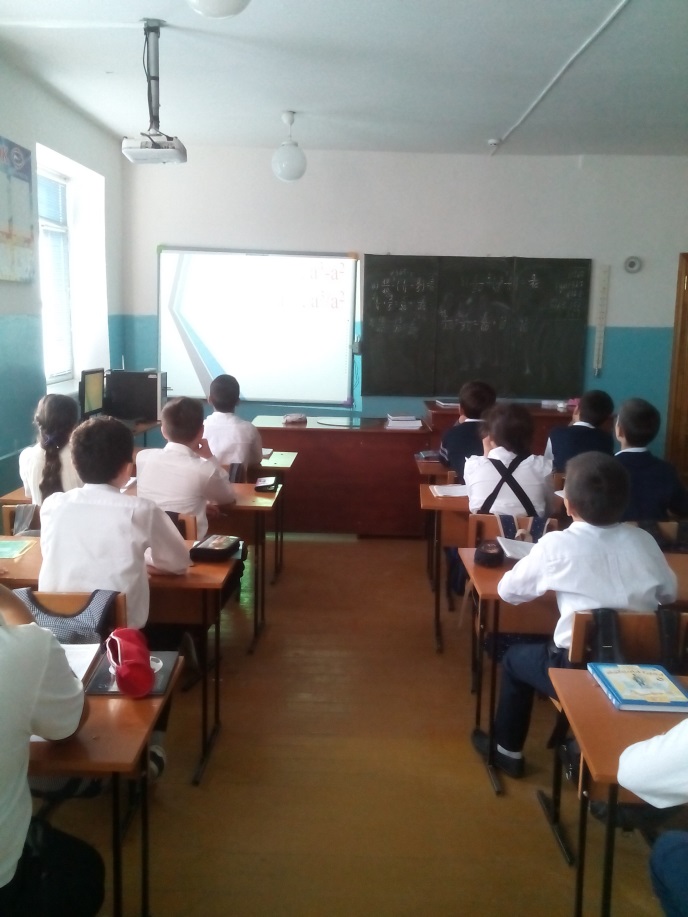 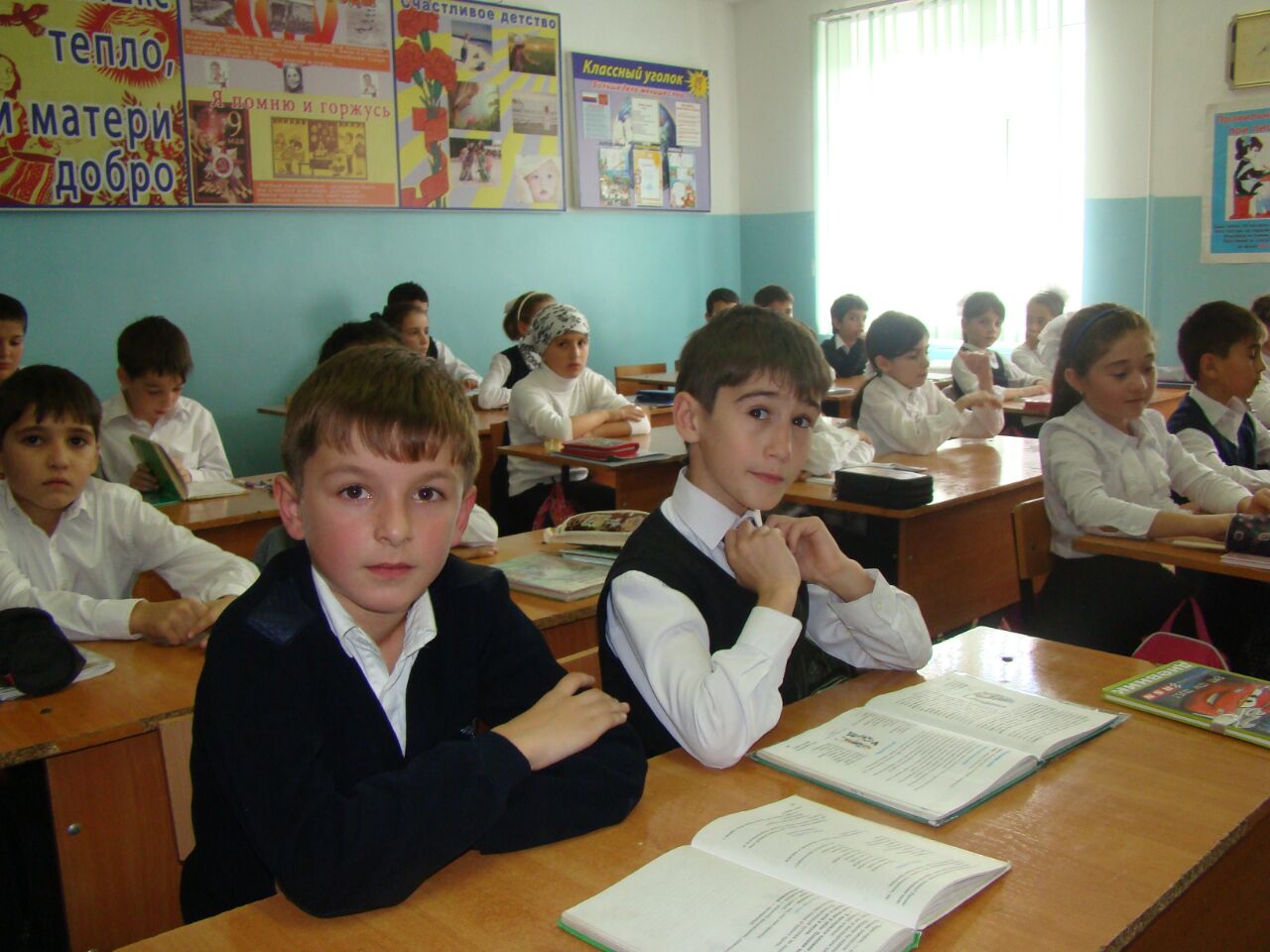 «Если башмачник будет плохим мастером, то государство от этого не очень пострадает – граждане будут только несколько хуже обуты, но если воспитатель детей будет плохо выполнять свои обязанности, то в стране появятся целые поколения невежественных и дурных людей».
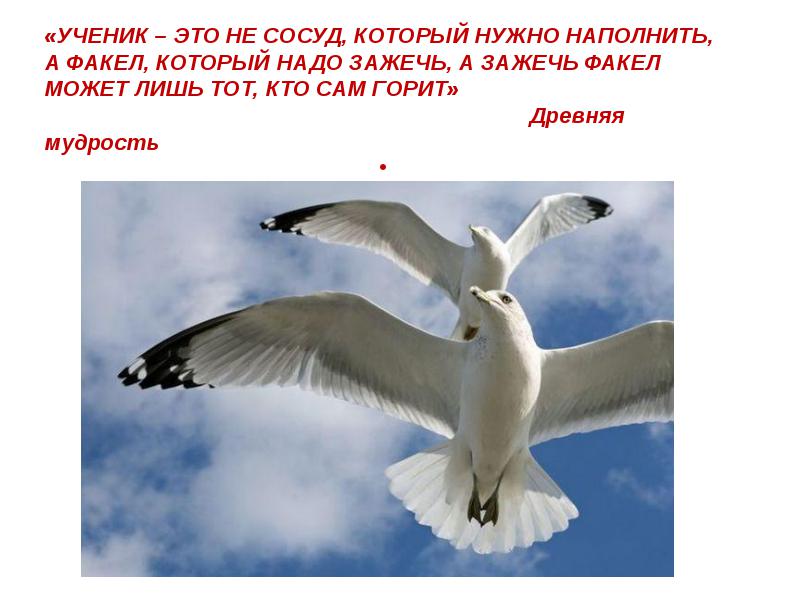 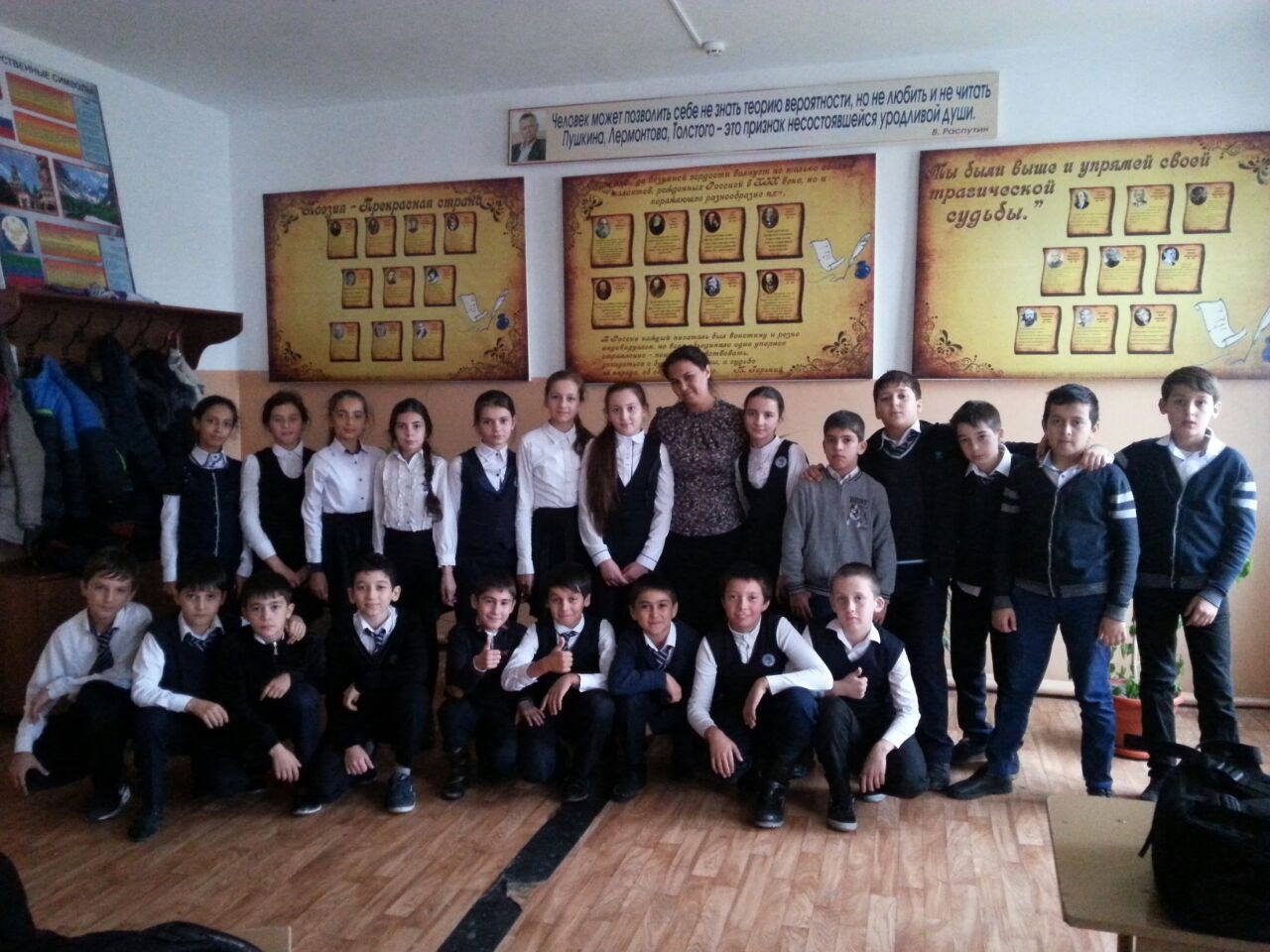 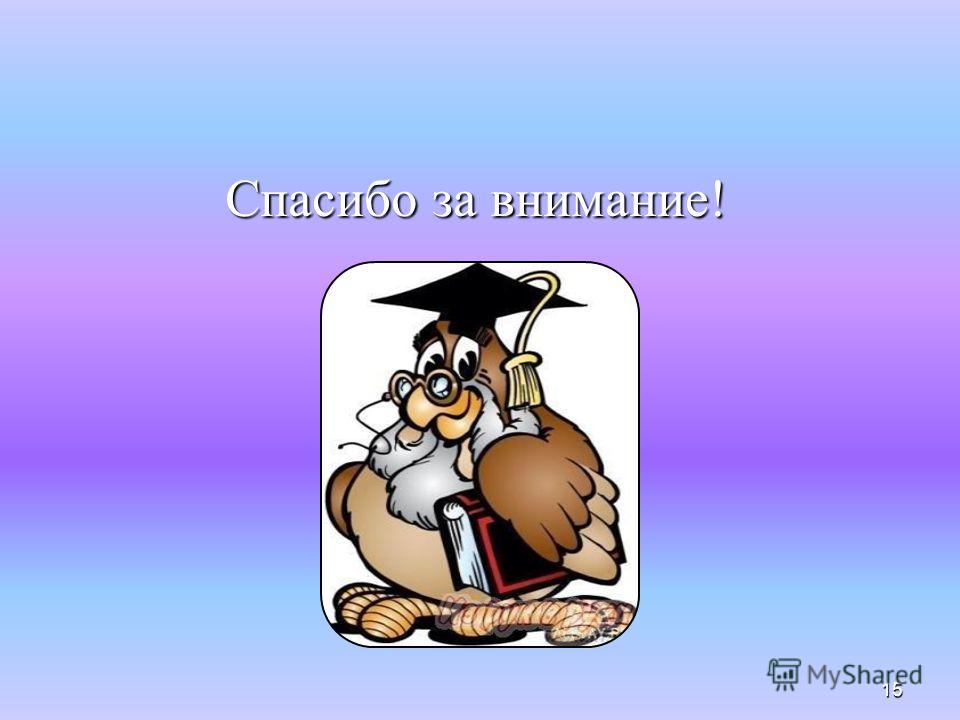